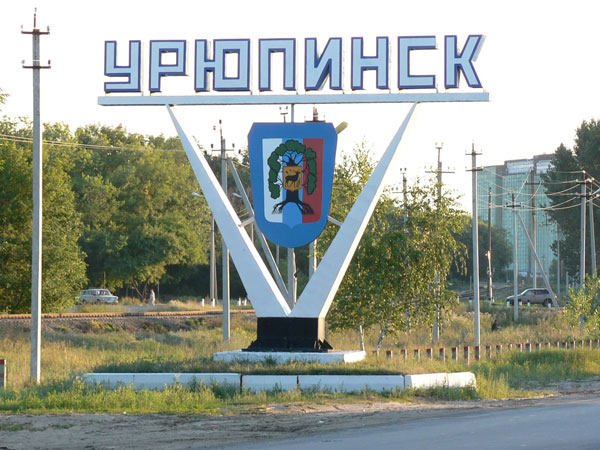 Мой любимый город
Совместная детско - родительская работа семьи  Милады  Чабыкиной
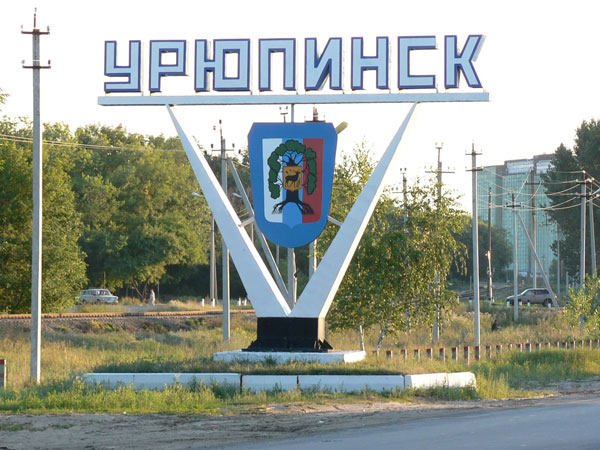 Столица российской глубинки
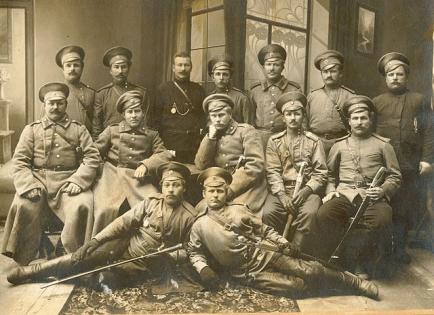 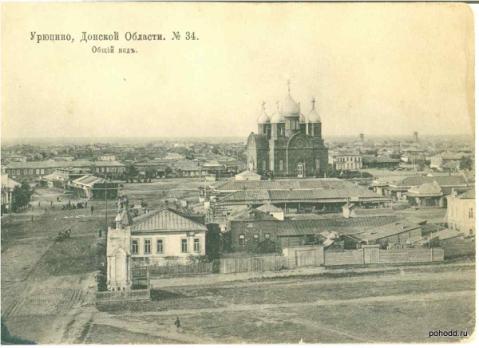 Населенный пункт был основан в 1618 году как казачий поселок Урюпин.
В городе живут потомки хоперских казаков, своих предков они помнят и почитают.
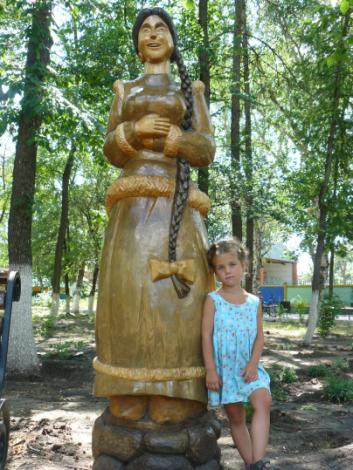 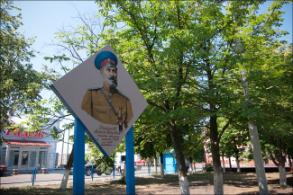 Современный Урюпинск. Центр города
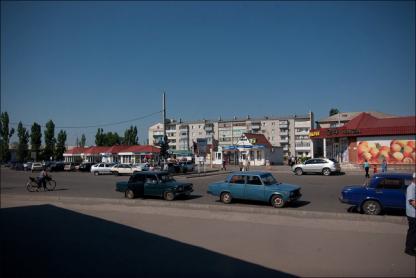 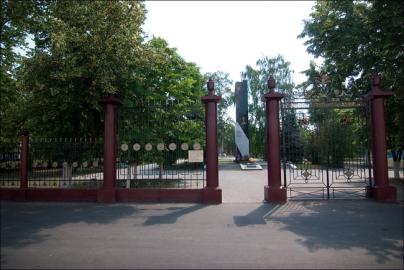 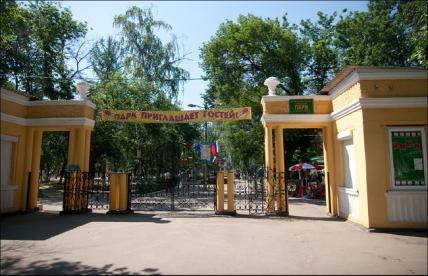 Окраины города
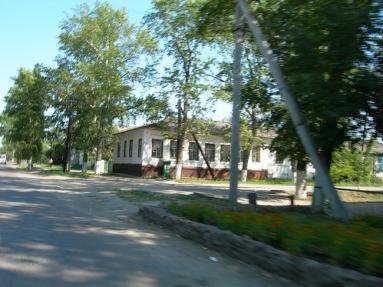 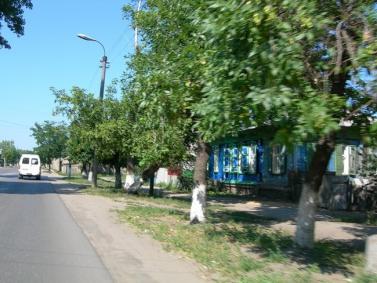 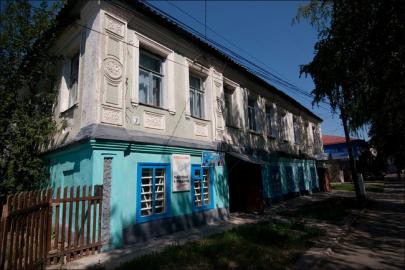 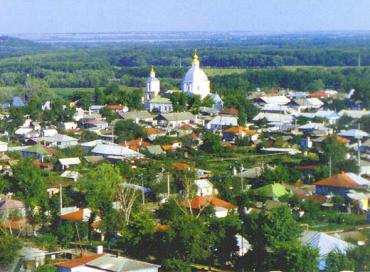 Старинные дома. Более 100 лет
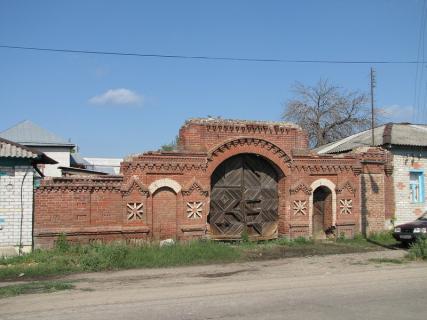 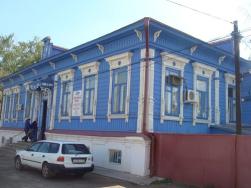 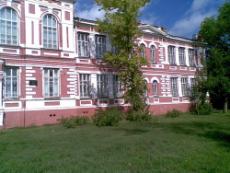 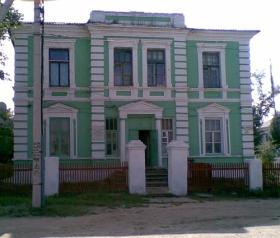 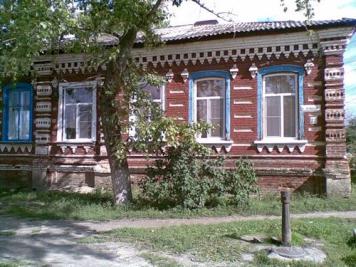 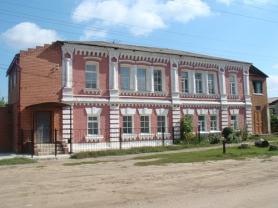 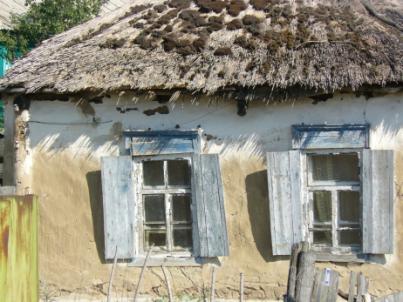 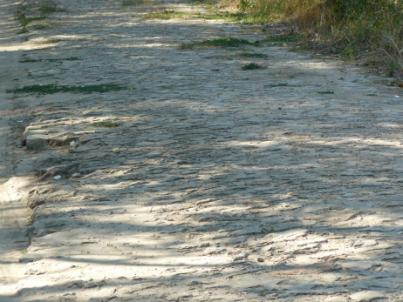 Мазанка с соломенной крышей
Старая каменная дорога
Коза-символ города Урюпинска
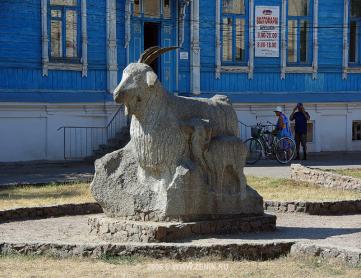 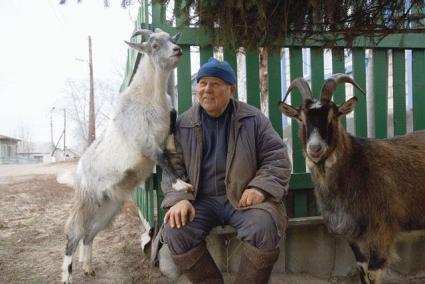 Коза в столице Российской глубинки считается почти что священным животным. Изделия из пуха урюпинских козочек ценятся длинным ворсом, пушистостью и практичностью. Поэтому в благодарность за все заслуги ей воздвигли памятник и открыли музей Козы.
Памятник рукодельницам
Состоит из фигуp тpex женщин, сидящих зa пpялkoй и занятых кропотливой работой — ческой, прядением пуха и вязанием. В ногах около женщин симпaтичный koтeнok -символ тепла и уюта- гоняет клубок шерсти.
Природа Прихоперья
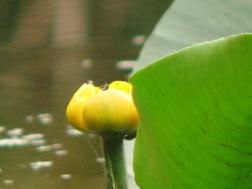 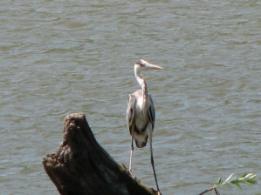 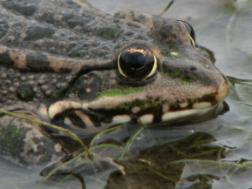 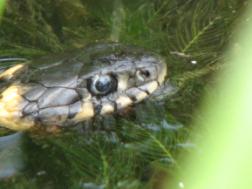 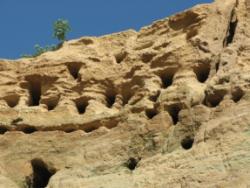 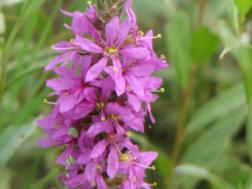 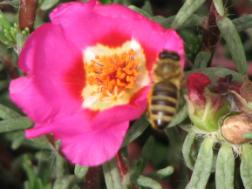 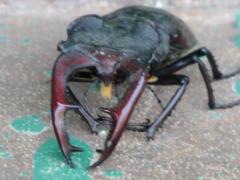